Análisis Financiero Razones financieras
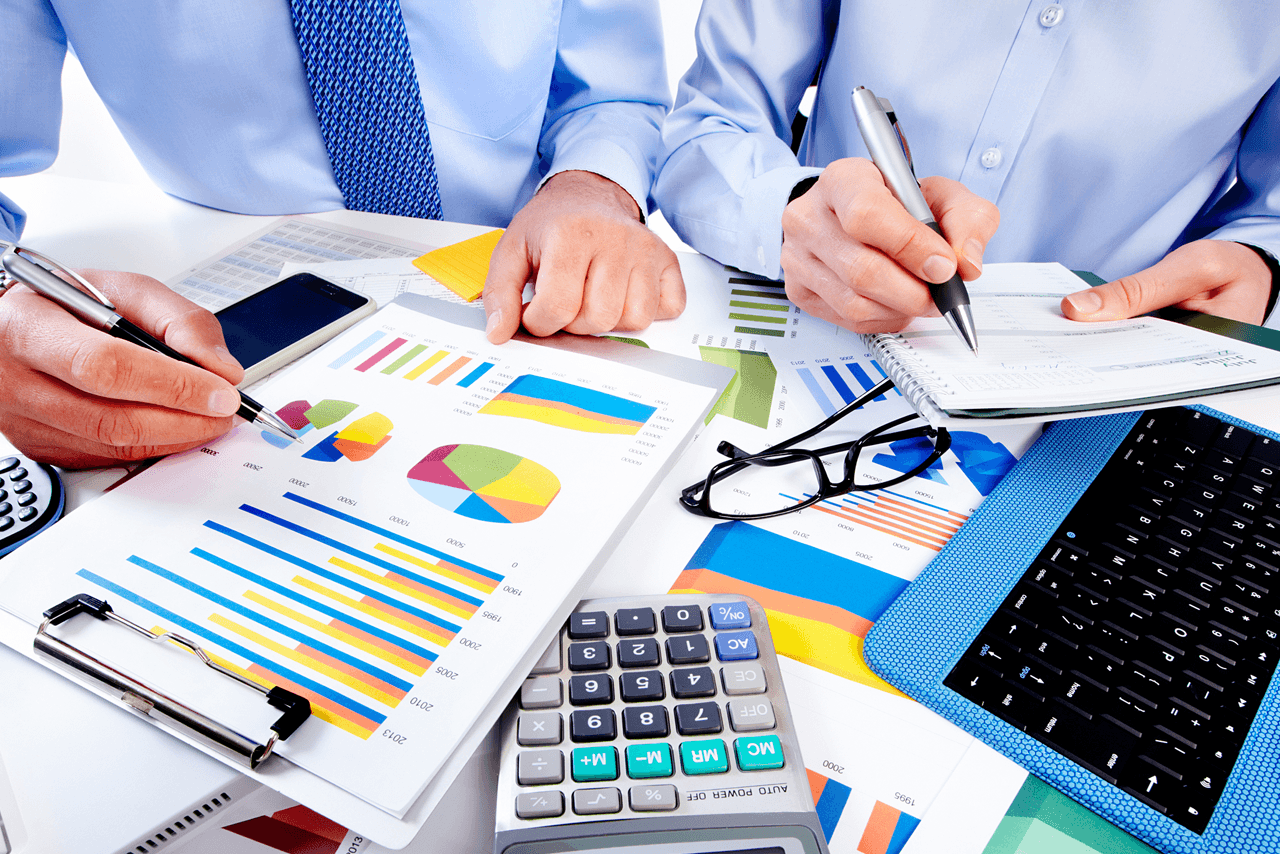 Razones Financieras: En un mundo globalizado como el que vivimos, no podemos dejar de compararnos, y para eso debemos medirnos con la competencia, con el sector comercial al que pertenecemos, o sencillamente con períodos pasados, para ello es indispensable utilizar indicadores financieros que nos informen sobre: 
•Liquidez
•Endeudamiento
•Rentabilidad
•Productividad
•Crecimiento 
•Actividad del negocio.
El objetivo de esta herramienta es la de comprender a través de ella, la situación de la empresa o conocer los problemas que tiene la empresa y después compararlos con algún programa que diseñe la gerencia o estándar establecido y obtener como resultado un dictamen de la situación financiera. 

Es importante que los resultados de este análisis se comparen con un estándar o patrón, en primer lugar que las razones de una empresa sean similares al tamaño, al giro o a los mismos servicios que se presten. 

El uso de las Razones Financieras requiere de una correcta aplicación e interpretación para que den resultados de lo contrario las razones no tuvieran sentido aplicarlas.
Cuando interpretamos los datos de los estados financieros debemos hacer comparaciones entre las partidas relacionadas entre sí, en los mismos estados en una fecha o periodo dados

También los datos de índole financiera y de operación de una compañía deben ser comparados con otras semejantes de otras compañías o con estadísticas que hayan sido preparadas para toda la industria que reciben generalmente el nombre de tasas, tendencias y porcentajes estándares que son representados los resultados financieros de un grupo representativo de compañías que forma nun cierto tipo de industria, ya que las tasas de las diferentes industrias varían
El análisis de razones no es simplemente el cálculo de una razón específica; lo más importante es la interpretación del valor de la razón. 

Se requiere de una base significativa de comparación para responder a preguntas como: “¿es demasiado alta o baja?” y “¿es buena o mala?”. 

Existen dos tipos de comparaciones de razones: el análisis de muestra representativa y el análisis de series temporales. Las razones financieras son relaciones entre dos o más conceptos (rubros o renglones) que integran los estados financieros, estas se pueden clasificar desde muy diversos puntos de vista.
Razones a corto plazo: 


Estas razones tratan de analizar aspectos tales como la capacidad de pago a corto plazo, la recuperación de la cartera de clientes, la rotación de los inventarios, la frecuencia con que la empresa paga sus compromisos a los proveedores, la rentabilidad del capital de trabajo, etc.
Razones de liquidez: 

La finalidad de este grupo es analizar la capacidad de pago de la empresa en el corto plazo y los niveles del circulante. 

Liquidez: capacidad de pago a corto plazo.
A corto plazo 

•De liquidez 
•De actividad operativa 
•De rendimiento. 

A largo plazo 

•De Apalancamiento o Solvencia 
•De productividad 
•De crecimiento
Razones de Rendimiento
Rentabilidad: se refiere a la capacidad de la entidad para generar utilidades o incremento en sus activos netos de la entidad, en relación a sus ingresos, su capital contable o patrimonio contable y sus propios activos. Incluye razones financiera, tales como:
Razones de Rendimiento
Rendimiento = utilidad	

1.- Margen de Utilidad sobre Ventas=           Utilidad Neta 	
				                          Ventas Totales Netas


Ventas Totales         (=) Ventas a Crédito (+) Ventas de Contado 
Utilidad Neta	(=) Utilidad Después de ISR y PTU.

Indica el % de utilidad de las ventas realizadas
Razones de Rendimiento
Un % alto equivale a beneficio.	Se sugiere comparar precio con la competencia; si existe precio elevado se podría perder mercado en un futuro.	Se puede sacrificar margen de utilidad a cambio de mayor volumen de ventas.
Se debe analizar el método para fijar precios de venta.
 
Un % bajo. En este caso se recomienda revisar precios y comparar con la competencia. Se sugiere analizar y controlar costos fijos y variables, en lo posible. Aplicar análisis de equilibrio.
Razones de Rendimiento
2.-	Rendimiento Sobre Capital Social = Utilidad Neta
			                                              Capital Social

Indica el rendimiento en relación a las aportaciones de los accionistas.

Una razón baja indica posible reducción o perdida de mercado. Deberá analizarse si existen ventas suficientes que proporcionen utilidades suficientes. También se debe analizar el producto, su precio, la garantía, el servicio, el empaque, la presentación, etc.
Razones de Rendimiento
3.-	Rendimiento sobre el Patrimonio=	  Utilidad Neta	.
		                                                     Capital Contable


Se conoce también como Tasa de Rendimiento sobre la Inversión de los Accionistas, el razonamiento es muy similar a la anterior. Indica cual es el rendimiento que genera el patrimonio de la entidad. (derecho de los accionistas sobre los activos netos de la misma).
Razones de Rendimiento
4.-	Rendimiento sobre la inversión=	  Utilidad Neta	.
		                                                     Activo total neto


Conocido también ROA por sus siglas en inglés, mide la eficiencia total de la administración de la empresa en la obtención de utilidades después de impuestos, a partir de los activos disponibles. Cuanto mas alto sea el rendimiento sobre la inversión de la empresa, tanto mejor será.
Razones a largo plazo
Estas razones evalúan el endeudamiento a largo plazo, la productividad (relación entre los recursos que se invierten y el producto que se obtiene), y el desarrollo y expansión de una entidad.
Razones a largo plazo
Razones de Apalancamiento o Solvencia.
Este grupo tiene como propósito analizar la estructura financiera de la empresa, y particularmente el financiamiento externo de la empresa.  Determinan la capacidad de cumplir con los compromisos a largo plazo.

Tan perjudicial es endeudarse, como no hacerlo, pues el pasivo es una herramienta importante para el crecimiento y desarrollo de cualquier entidad.
Razones a largo plazo
Pasivo es sinónimo de riesgo, por lo que las siguientes relaciones evalúan el riesgo financiero de una entidad.

Riesgo.
Es la probabilidad que existe que el rendimiento esperado de una inversión no se realice, sino por el contrario, que en lugar de ganancias se obtengan pérdidas.

Riesgo está asociado a la posibilidad de obtener menos beneficios
Razones a largo plazo
1.-	De Endeudamiento	=	Pasivo Total
                                                     Activo Total
Mide la proporción de activos totales concedidos por los acreedores de una empresa.

Esta razón indica la participación de terceras personas en la empresa.
Muestra el grado de riesgo de la empresa
Razones a largo plazo
Una razón alta indica que los acreedores son dueños en una forma significativa de la empresa. Es mejor cuando el pasivo tenga exigibilidad en el largo plazo que por lo general es menos costoso.

Una razón baja es mejor para los acreedores (terceros) porque se encuentra protegida su inversión, y desde luego para los accionistas, pues ellos son los dueños de la entidad.
Razones a largo plazo
2.-	Apalancamiento	=	Pasivo Total
                                                 Capital Contable


Determina la proporción entre las deudas y el patrimonio de la empresa, entre las aportaciones externas y las aportaciones internas.
Razones a largo plazo
Razón > 1.- significa que la deudas superan al capital contable, lo que determina que la empresa no es productiva en el renglón de uso de pasivo y se encuentra en peligro de quiebra.

Una razón alta indica que la empresa se encuentra en serios problemas, sólo es justificable cuando existe apalancamiento, es decir, se generan utilidades suficientes para pagar la carga financiera (capital mas intereses).	Pero no deja de haber riesgo financiero.
Razones a largo plazo
Una razón muy baja indica que no se utiliza el pasivo en la proporción debida para financiar el crecimiento de la empresa, y que esta utilizando el capital propio.

Hablar de pasivos es hablar de riesgo, por lo que una empresa mientras más endeudada este, más riesgoso es invertir en ella.
Razones a largo plazo
3.-	Deuda a largo Plazo	=	Pasivo a largo plazo
                                                             Pasivo Total

Determina el grado de participación del Pasivo a Largo plazo respecto del financiamiento total de la entidad.

Una razón alta indica que el financiamiento de largo plazo predomina respecto del pasivo a corto, lo que permite a la empresa planear el pago de sus compromisos; por el contrario una razón baja indicaría que el financiamiento de la empresa ha sido principalmente aportado por pasivos a corto plazo.
Razones a largo plazo
4.-	Cobertura	=        	Utilidad de Operación 
                                                     Intereses a cargo


5.- Riesgo en Moneda Extranjera =	Pasivo en moneda extranjera 			                                                        Pasivo Total